DATA DRIVEN SAFETY ANALYSIS
Presented by 
Marty Farris, P.E.
State Highway Safety Engineer
Data Driven Safety Analysis
Predictive Analysis





Systemic Analysis
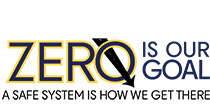 Benefits
Informed Decision Making


Targeted Investment


Improved Safety
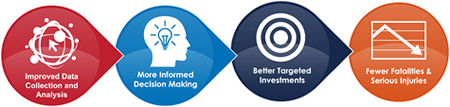 DDSA Toolbox
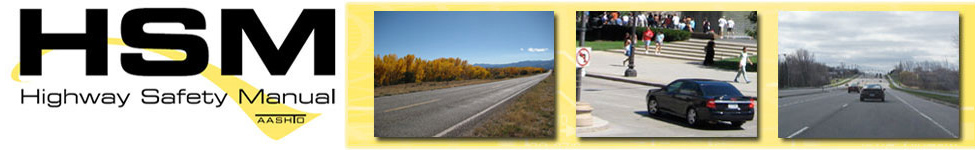 Highway Safety Manual



Interactive Highway Safety Design Model



Spreadsheets
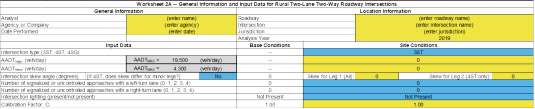 DDSA Toolbox
Crash Modification Factors Clearinghouse


SPF Tool


Safety Analyst Software


Numetric
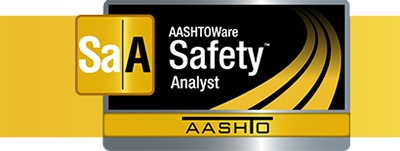 DDSA Toolbox
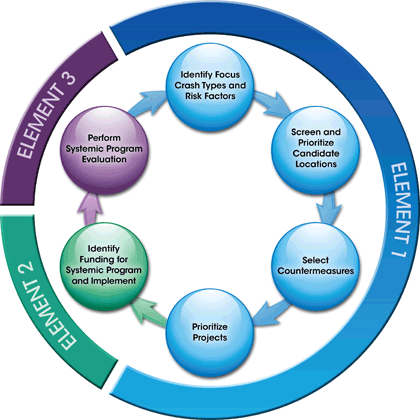 Systemic Analysis


Systemic Safety Project Selection Tool


US Road Assessment Program
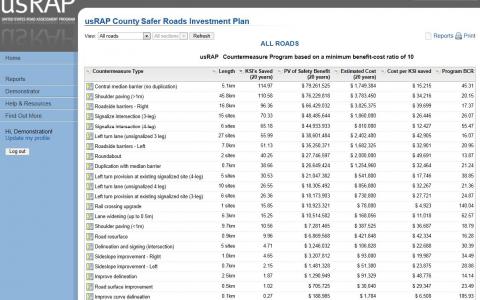 OKLAHOMATOOLBOX IMPLEMENTATIONS
Spreadsheets
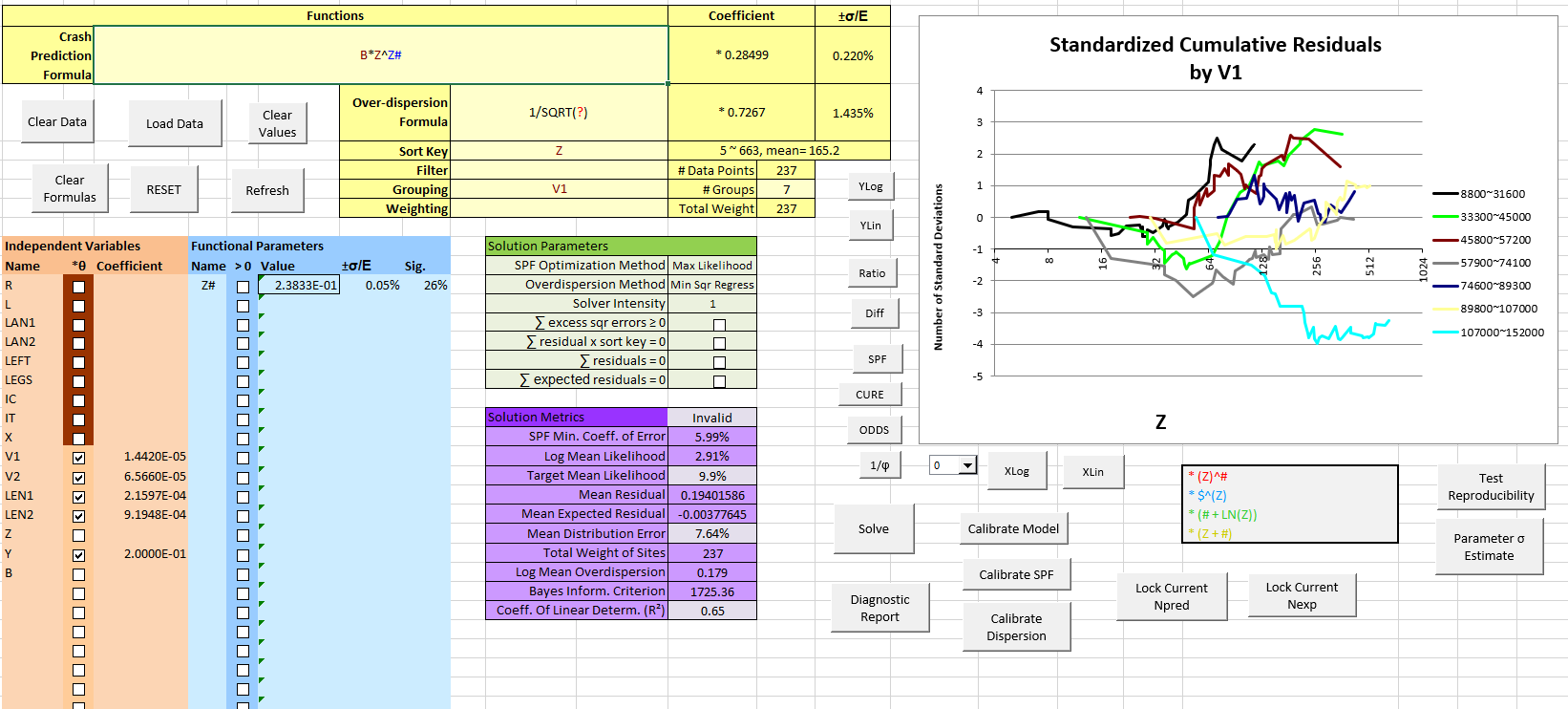 CMF Clearinghouse
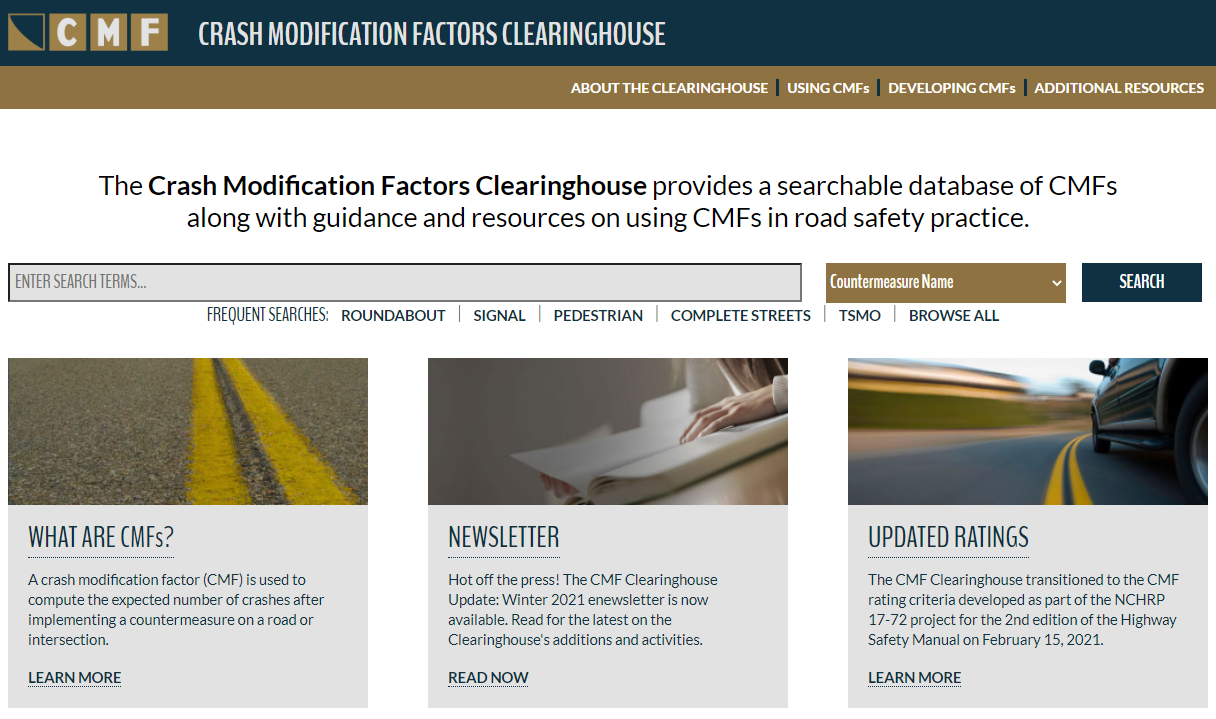 CMF Clearinghouse
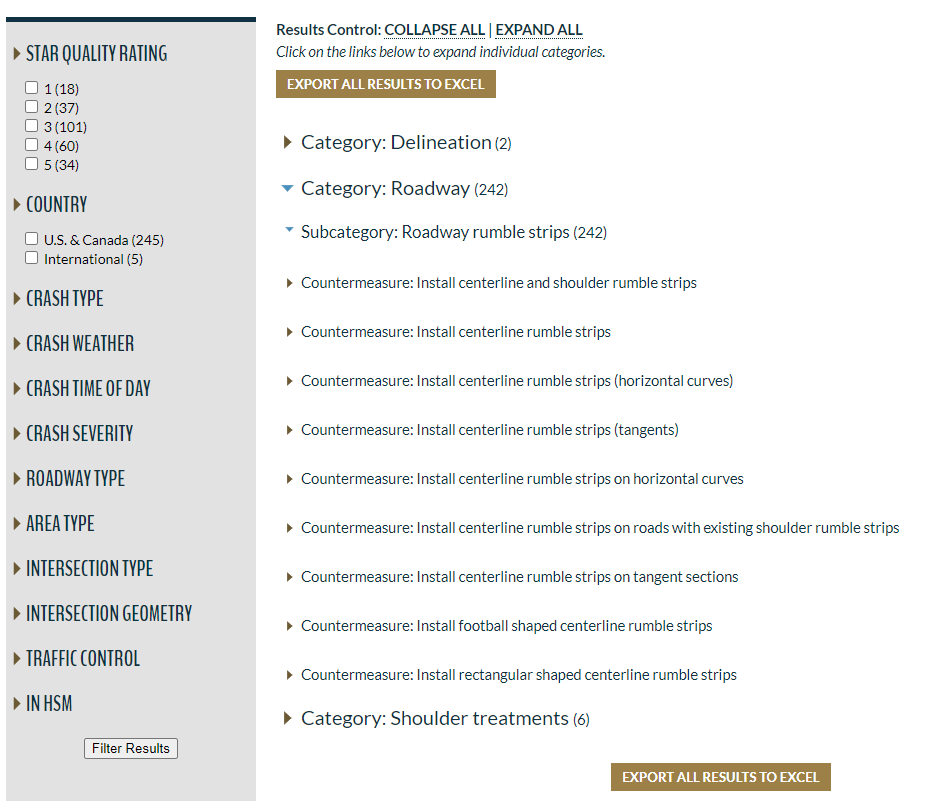 CMF Clearinghouse
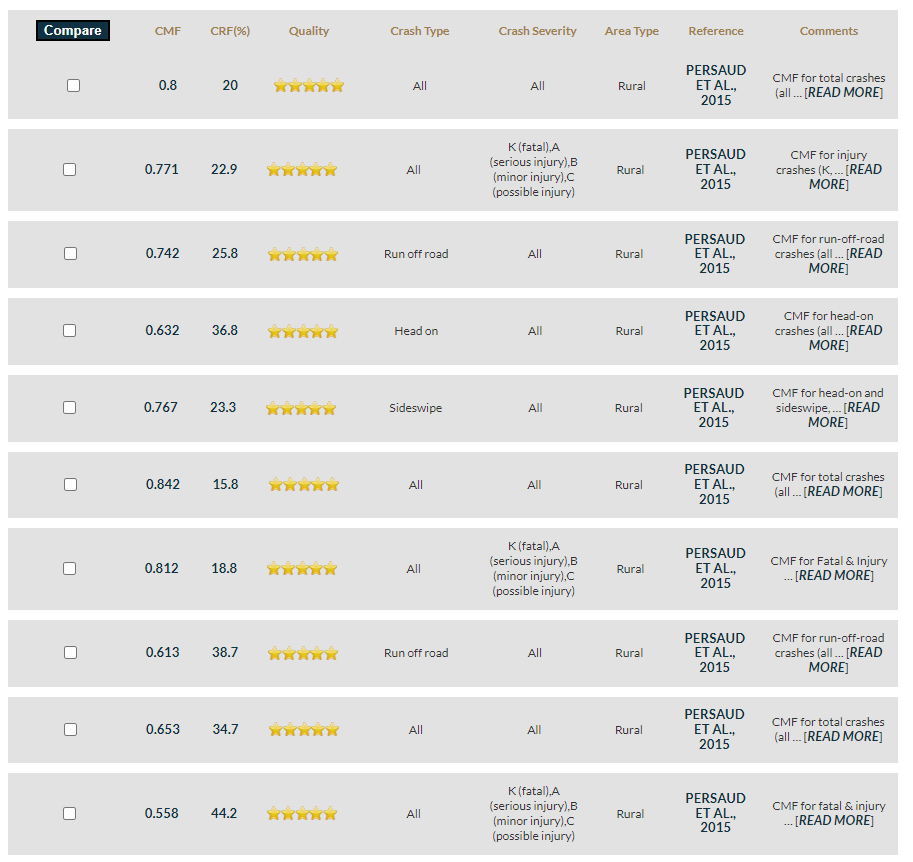 CMF Clearinghouse
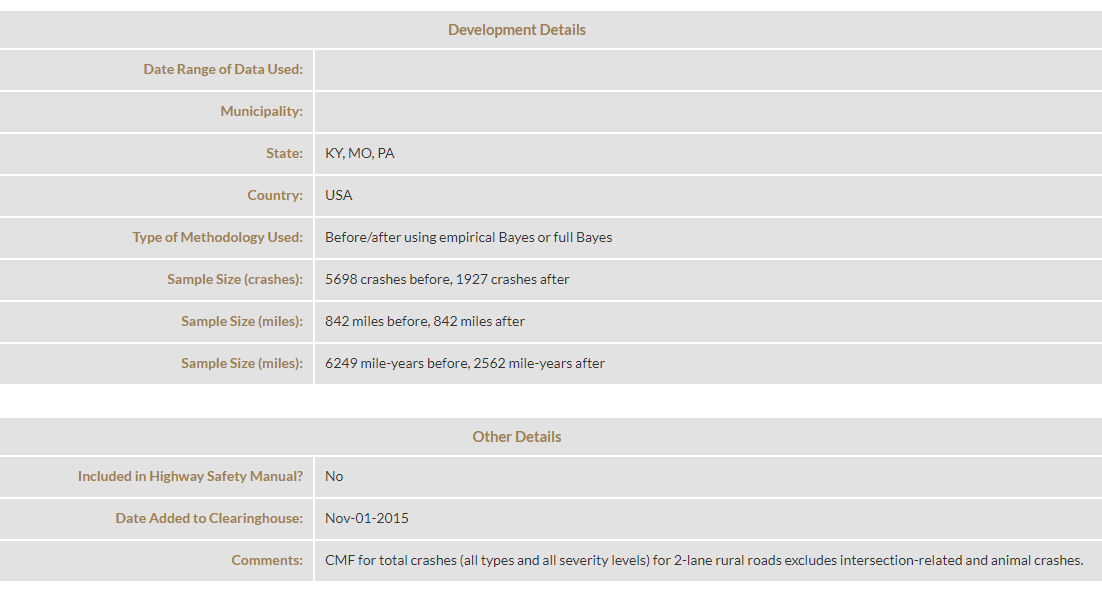 Numetric
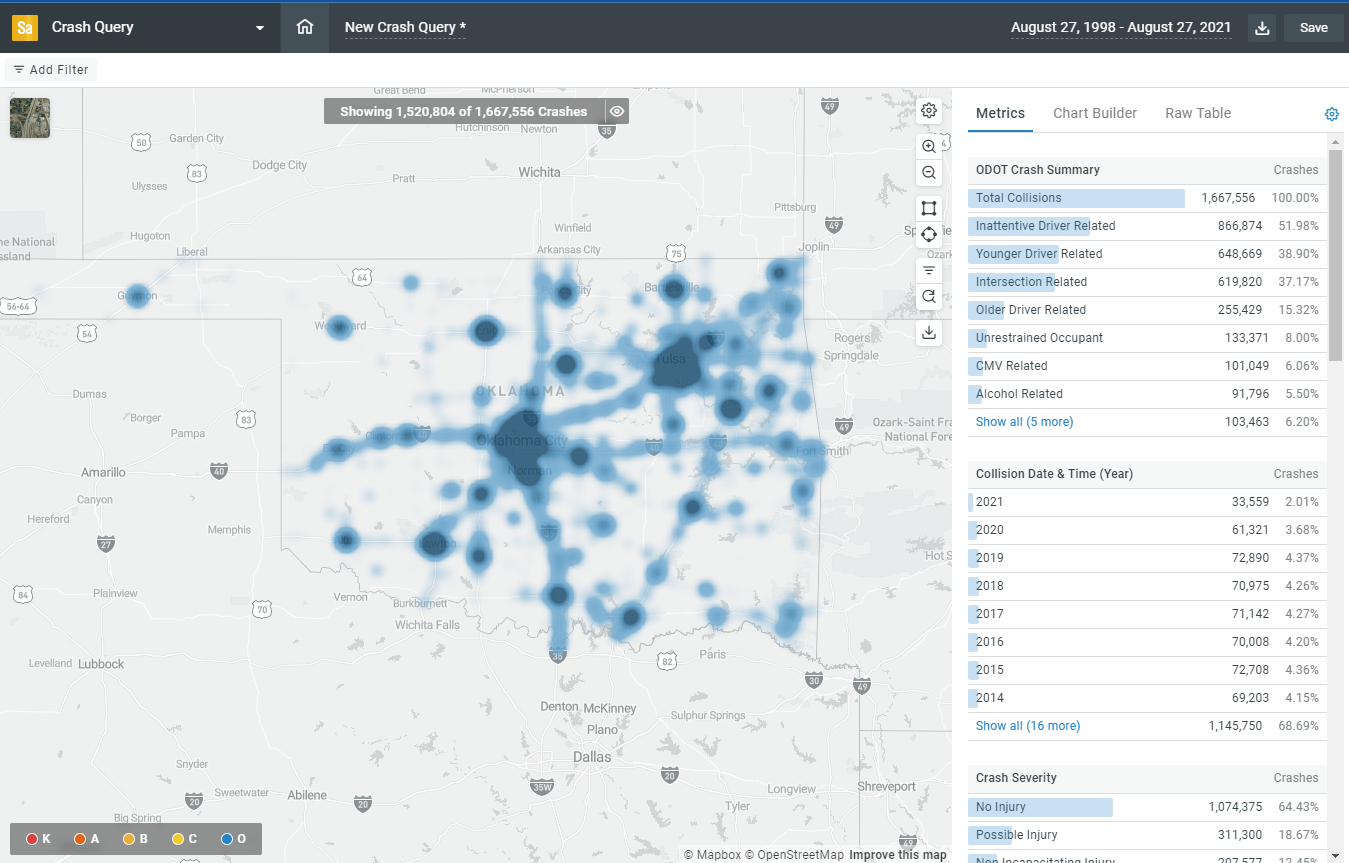 Numetric
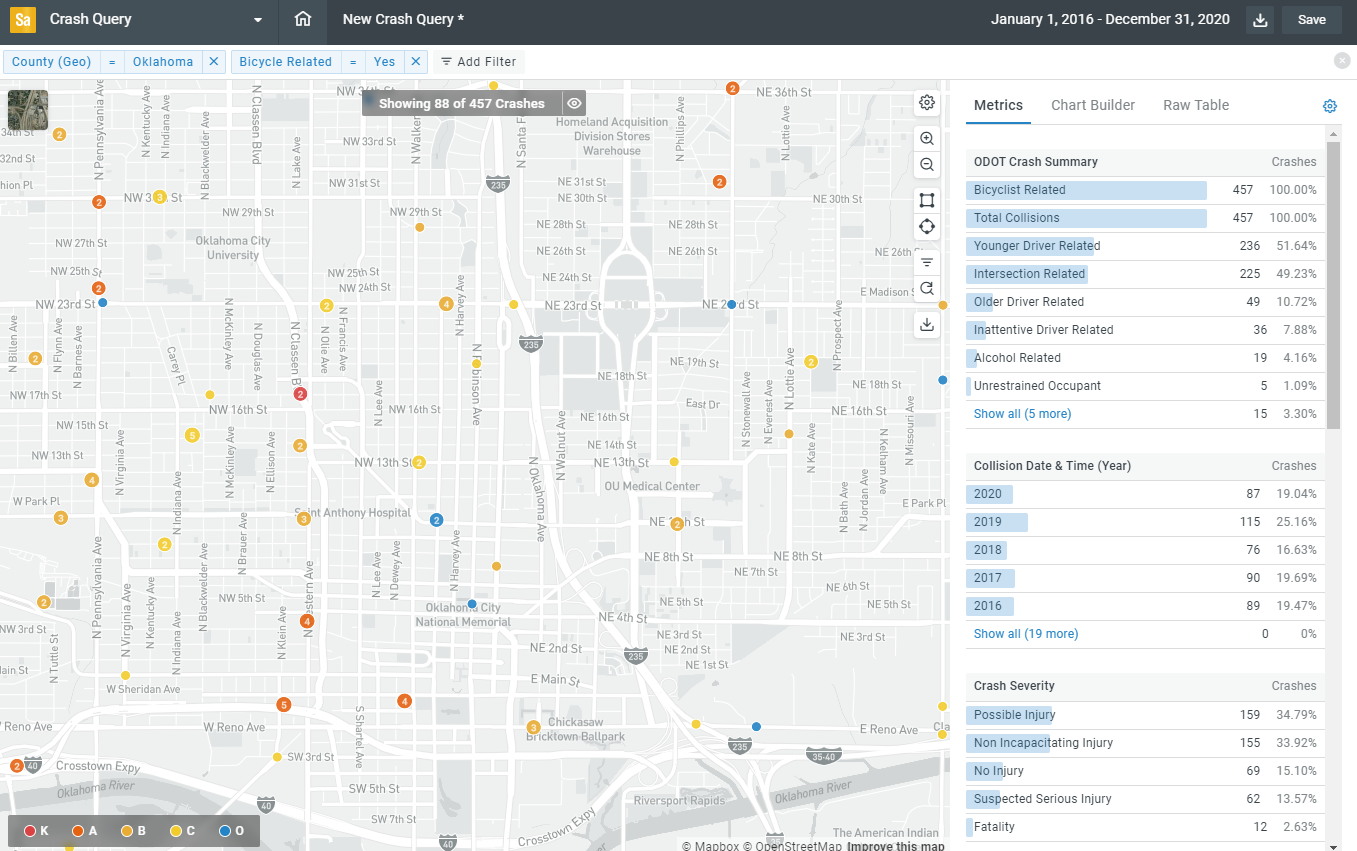 Numetric
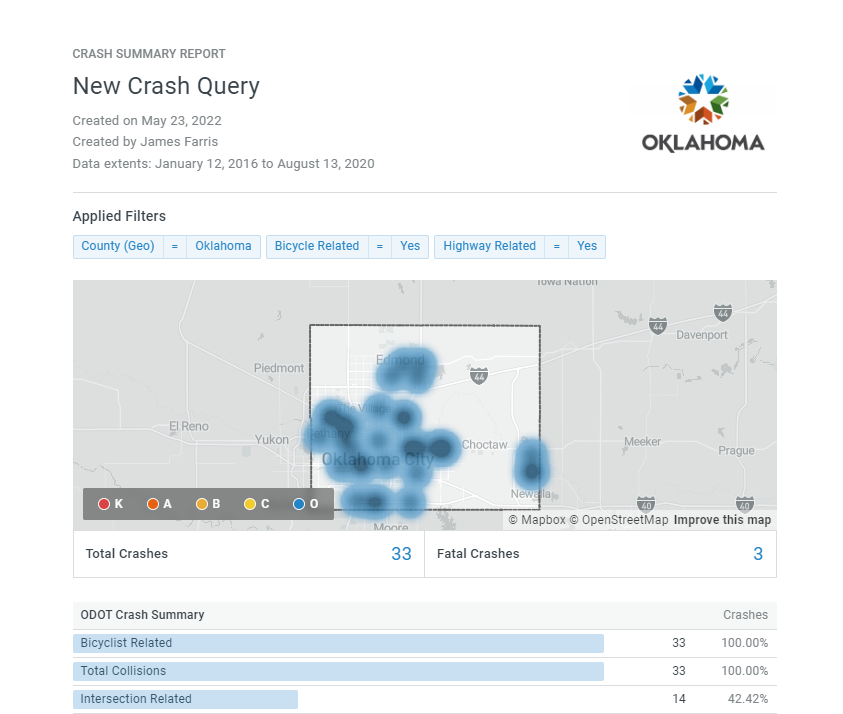 Numetric
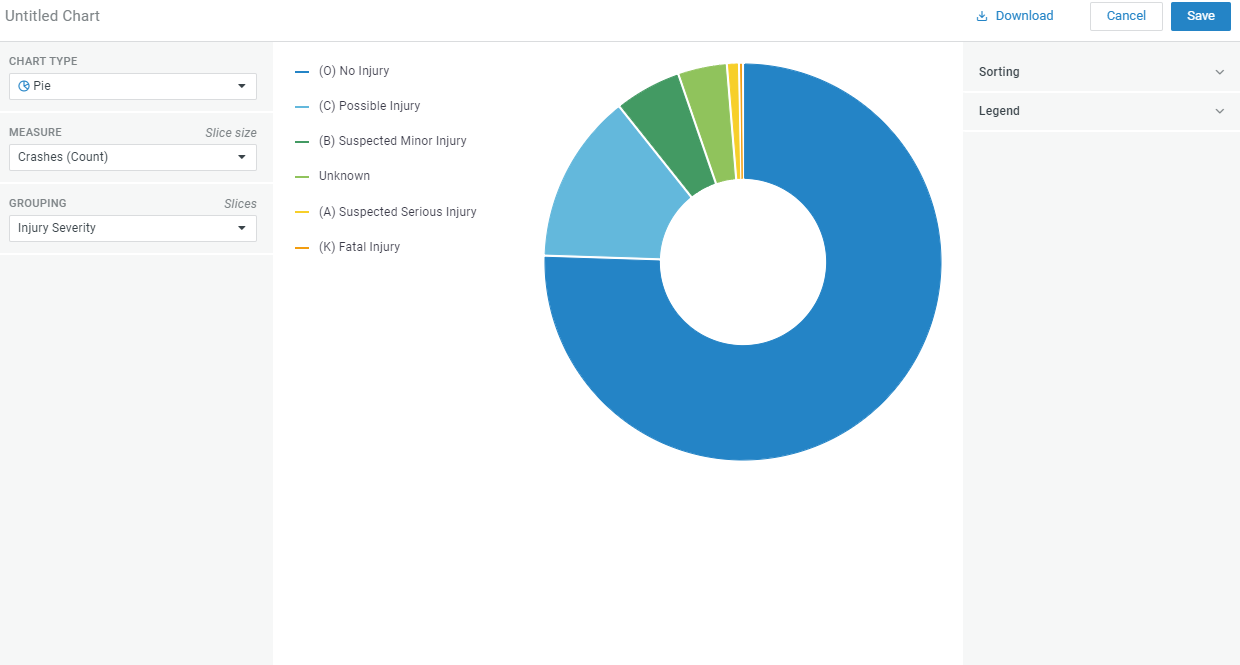 Projects
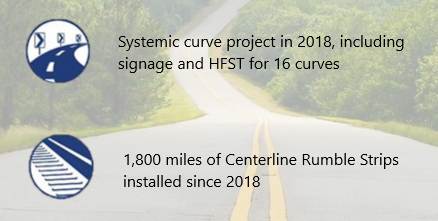 High Speed Curves


Centerline and Edge Rumble Strips


Wrong Way Drivers
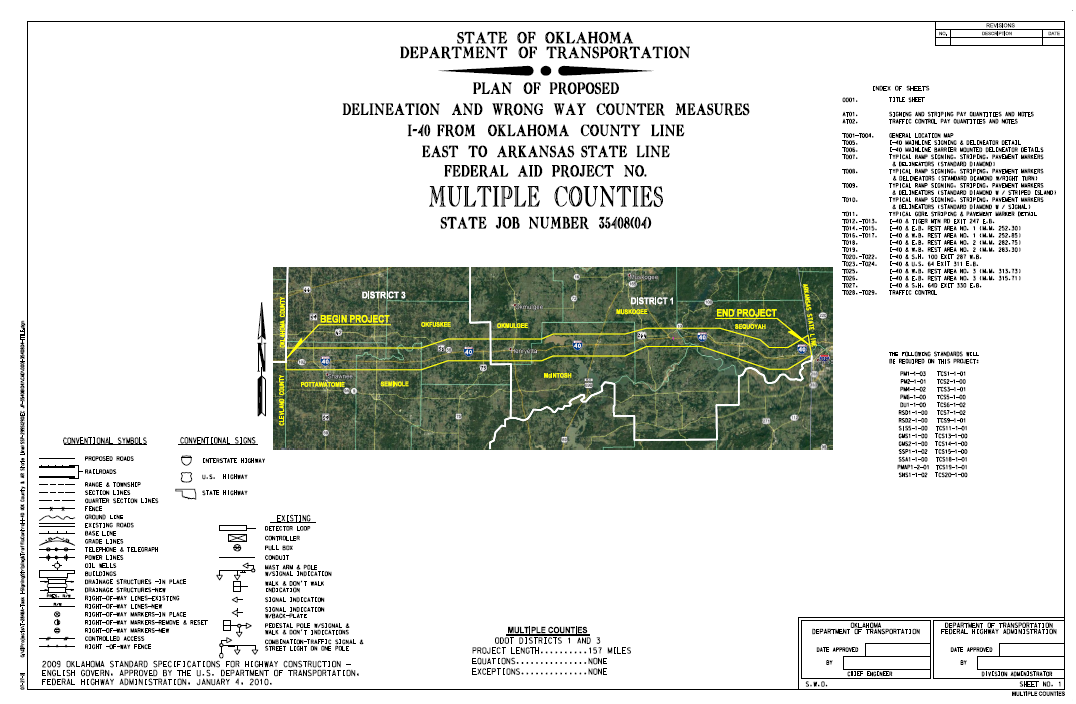 Thank You!
Marty Farris P.E.

Jfarris@odot.org